Convolutional Time-Lapse Seismic Modeling for CO2 Sequestration at the Dickman Oilfield, Ness County, Kansas
Jintan Li

Advisor: Dr. Christopher Liner

May 2nd, 2012
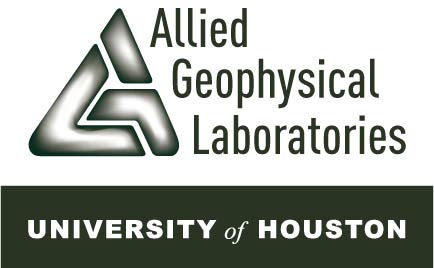 1
Outline
Background/Introduction
Methods
Completed results
Summary and future Work
2
Background
CO2 capture and storage (CCS) 
was first discussed in late 1970s (Baes, et al.)
has aroused great interest with increasing concern of global warming

CCS candidates:
Deep saline aquifer (storage capacity is estimated to range from 1,000-100,000 giga tons worldwide, IPCC,2005)
Depleted hydrocarbon reservoirs
Coal beds
3
Previous Studies
Sleipner field: Norwegian North Sea
 1st field test to inject CO2 into a saline aquifer (1996)
 Salah project: in Algeria 
an industrial-scale CO2 site, with injection into an aquifer of a gas producing field (since 2004)
Weyburn Field : Canada 
has injected CO2 into depleted gas reservoirs
( since 2000)
Others (Germany,etc.)
4
Motivation
Previous and on-going time lapse studies 
rarely involve the output of a commercial reservoir simulator as input to the seismic earth model. 
difficult issues of scaling and smoothness in geological, flow simulation, and seismic earth models.
Calibration
Flow simulation    scale
seismic scale
Log scale
5
Introduction
Study area: Dickman Field, Kansas
Geology: carbonate build-ups, karst feature (Mississippian angular unconformity)

Two CO2 capture and storage targets
Deep Saline Aquifer – primary (200-300ft)
Shallower depleted oil reservoir – secondary (~100ft)(in this study)

Flow simulation
Residual gas trapping
Solubility trapping
Free CO2 geological trapping (hydrodynamic)
6
Dickman Field Site
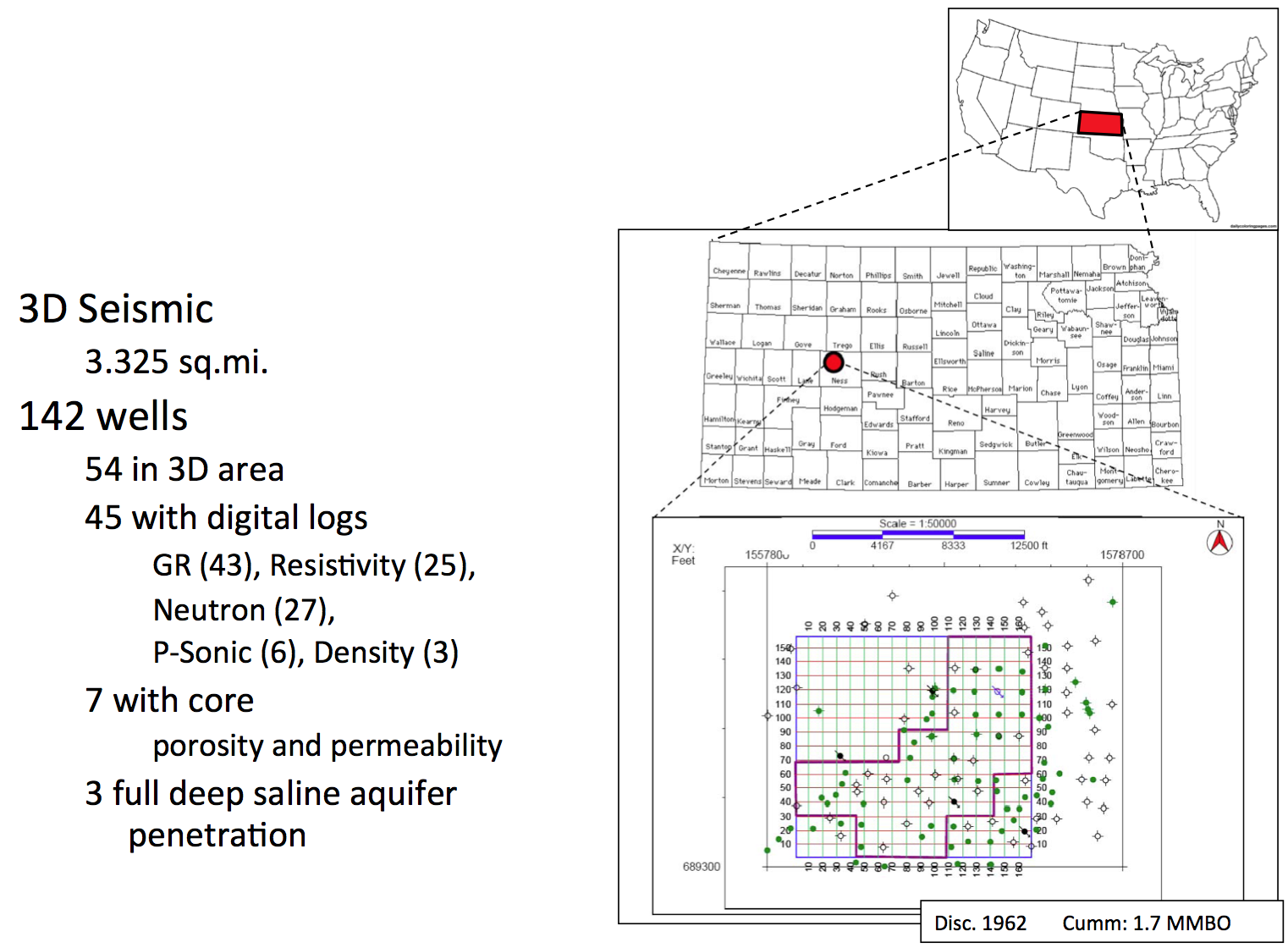 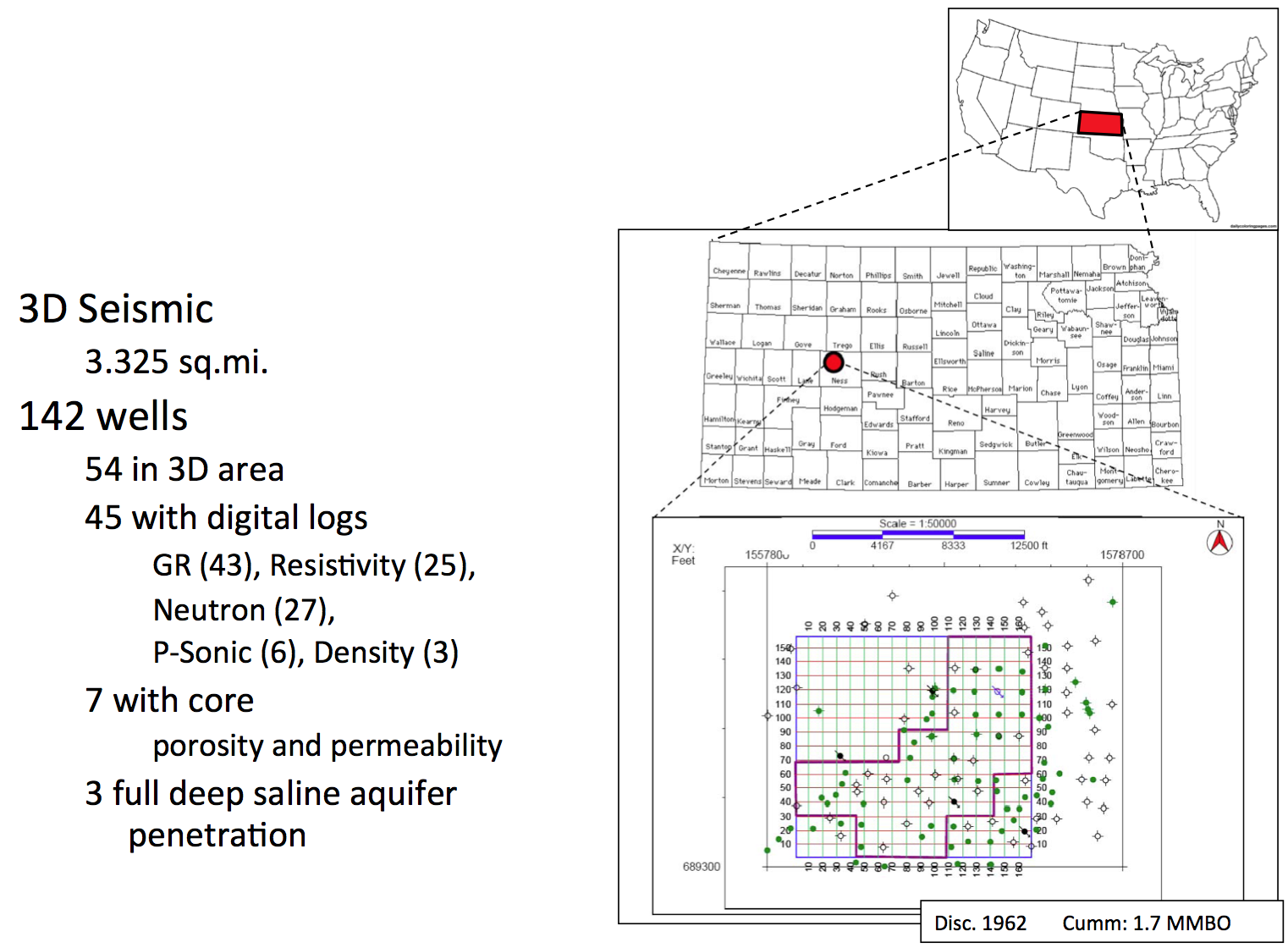 Live 3D area
Type log
7
Type Log for Dickman Project Area
Fort Scott Limestone
Cherokee Group
Lower Cherokee Sandstone
Depleted oil reservoir
Mississippian  Limestone
This study
Osage Formation
Deep saline reservoir
Gilmore City Limestone
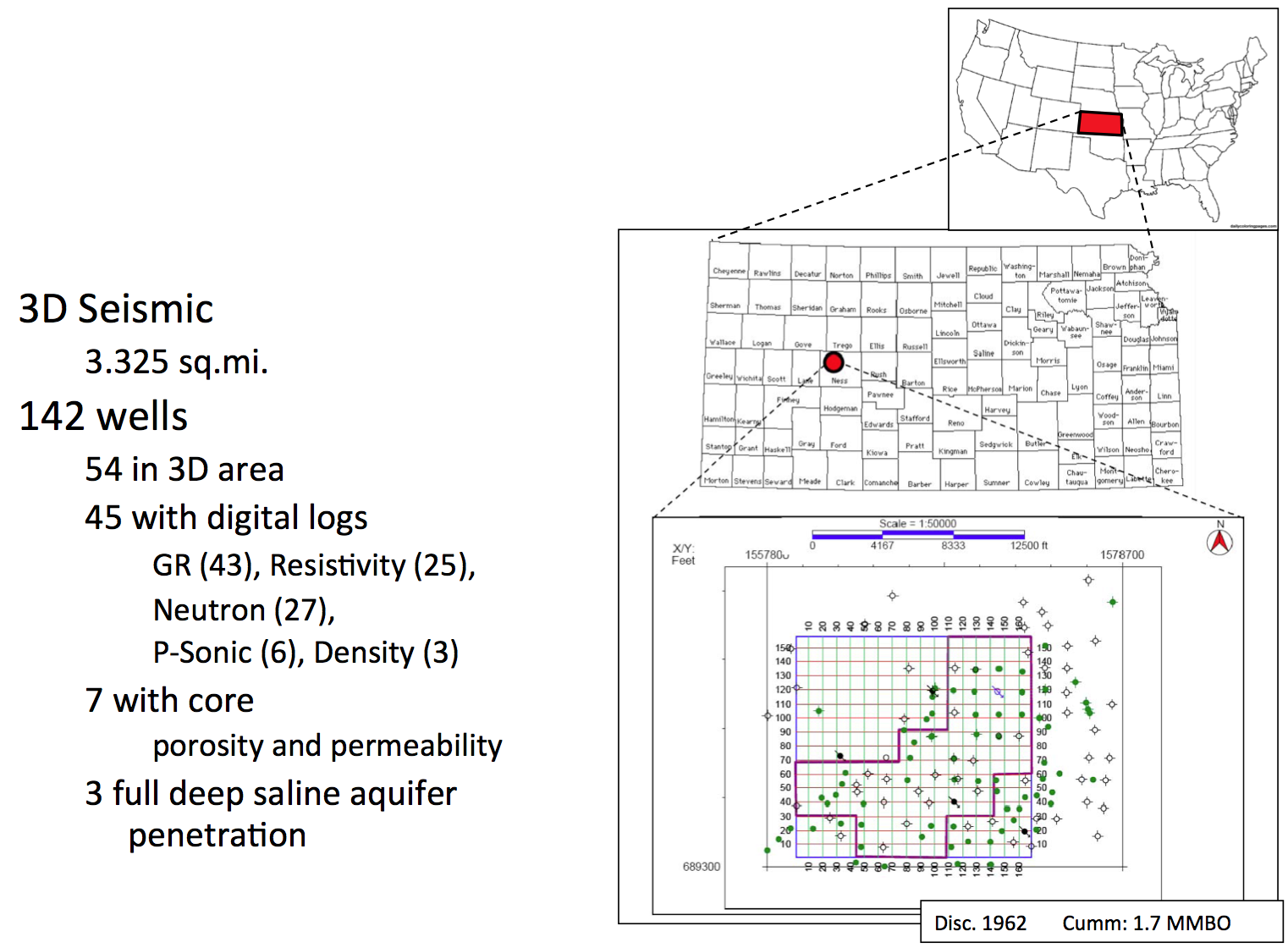 Viola Limestone
Arbuckle Group
8
( Liner et al.,2009)
3D Seismic area, time slice at the Mississippian
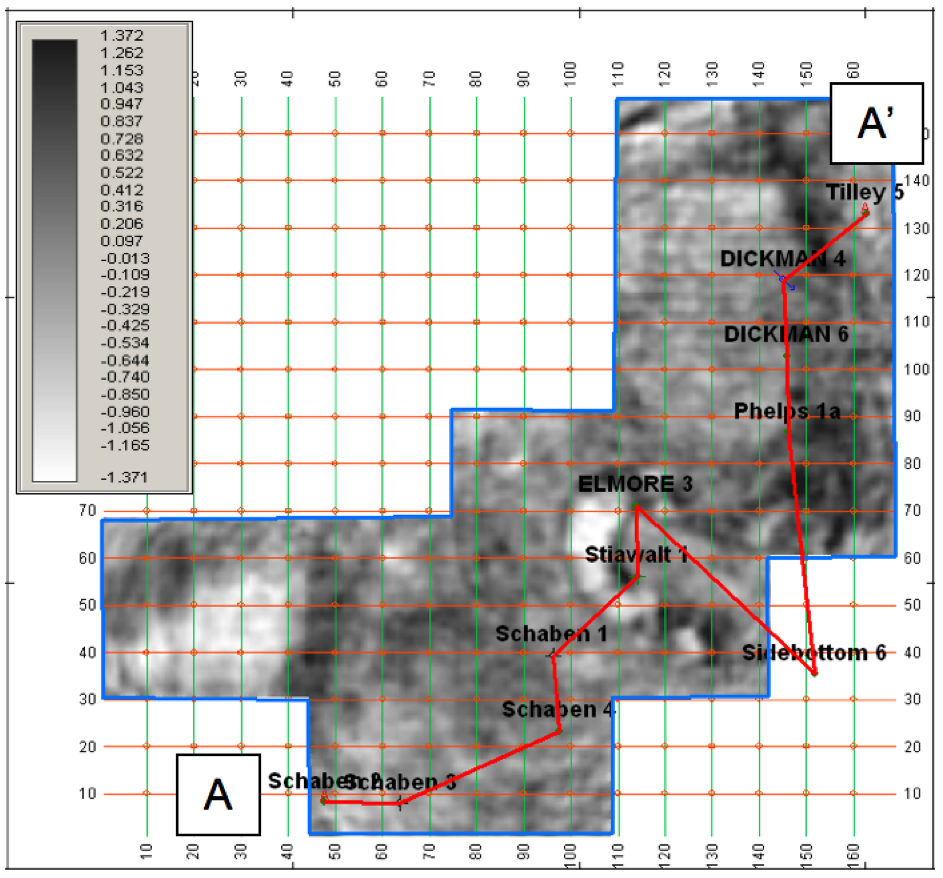 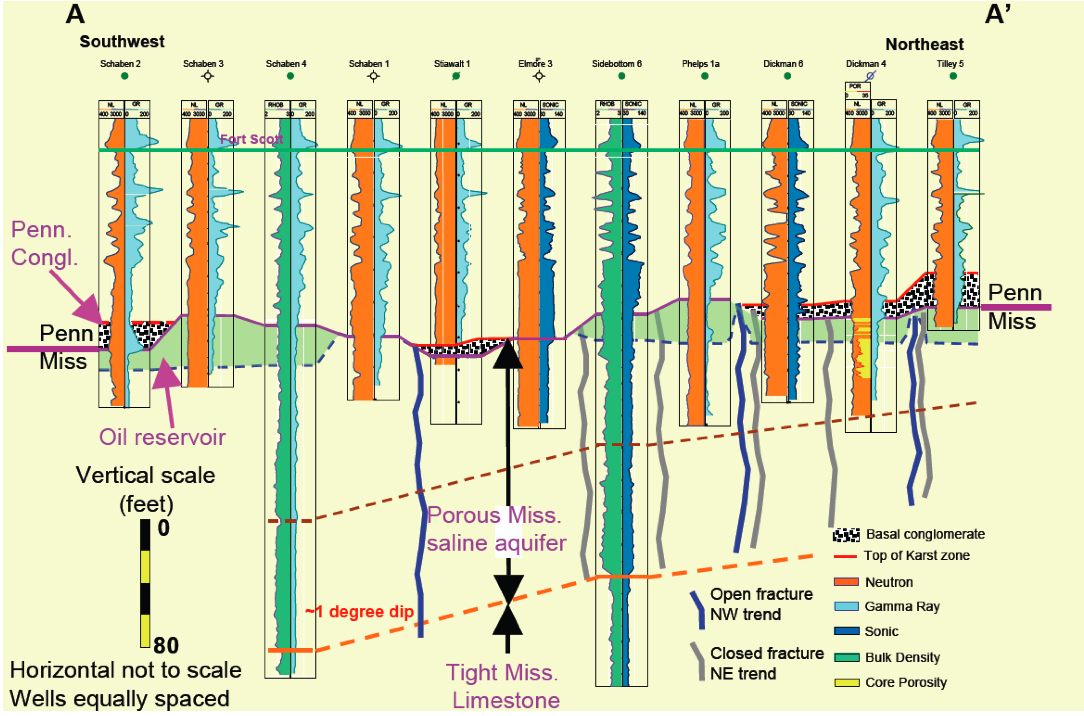 Cross section courtesy of Tom Bjorklund .
( Liner et al.,2009)
9
Flow Simulation
Simulate liquid and gas flow in real world conditions 
Simulator : Generalized equation of state compositional simulator (GEM)- by CMG (computation modeling group). 
Used for: 
CO2 capture and storage (CCS)
CO2 enhanced oil recovery
Well data
+core data
+seismic
Flow simulation
10
Flow Simulation
Geology model for five aquifer layers
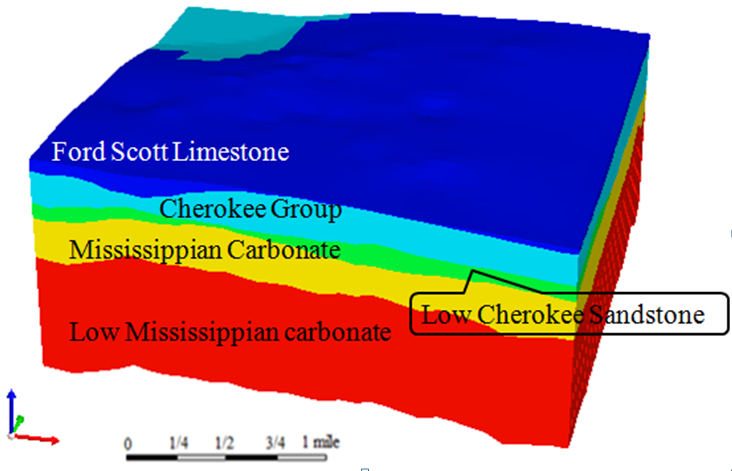 11
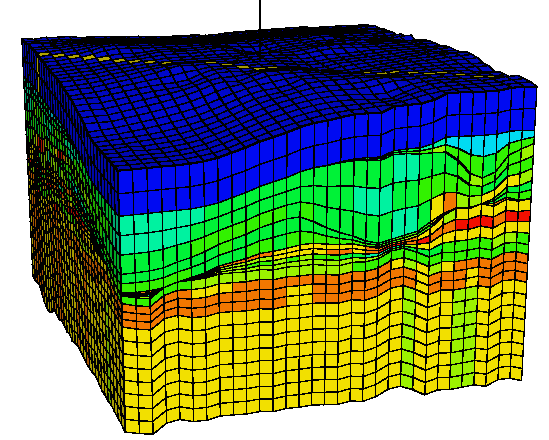 Perm K (md)
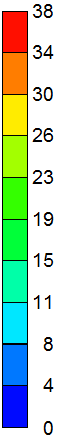 PermK (md)
Flow Simulation Model (cross sect.)
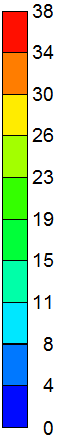 32 simulation layers
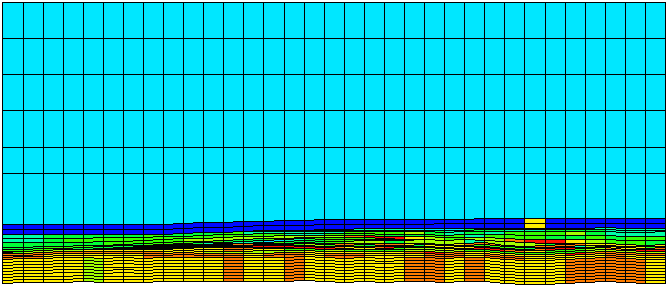 z
x
Flow simulation grid
dx=500ft;  dy=500ft;  dz: variable ( 0.5 ft to 300ft)
12
Regridding
x
Seismic Model
Flow Model
dz=30ft
Porosity=15%
Porosity=15%
dz=8ft
Porosity=12%
Porosity=12%
dz=0.5ft
Porosity=18%
Porosity=18%
Set dz= smallest dz in the flow simultion model, and top fill the properties with the same value, to maintain the subtle features in the geology model
z
13
CO2 Saturation at 250 Years
Free CO2 Sat
b)
CO2 saturation
a)
Leakage Test
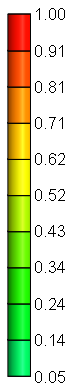 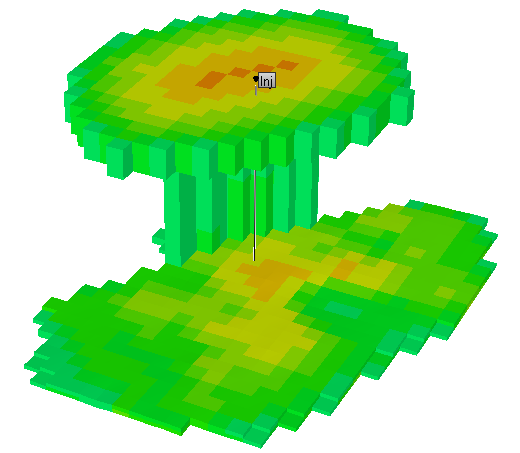 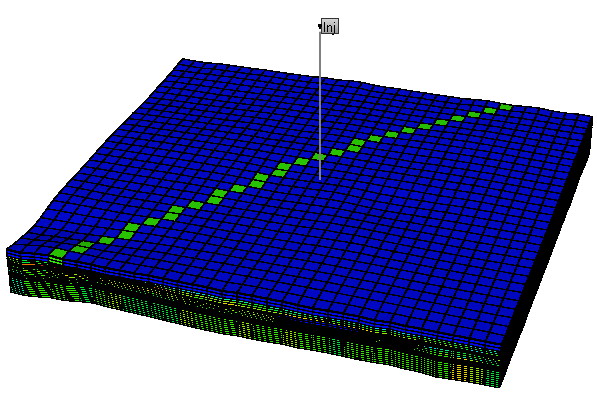 N
[Speaker Notes: Figure 7 : (a) Flow simulation grid showing fault (green) and location of  seismic inline 100(red) (b) Accumulation of  CO2 at the Fort Scott level after 50 years of injection and 200 years  continued simulation.]
Example: Geology Structure for Sim Layers
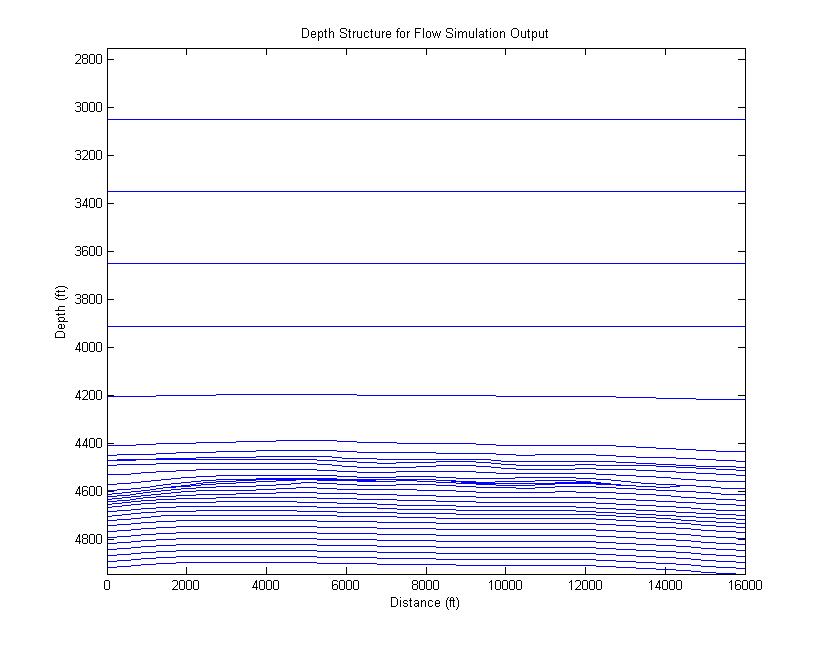 x
z
Mississippian unconformity and  porous carbonate
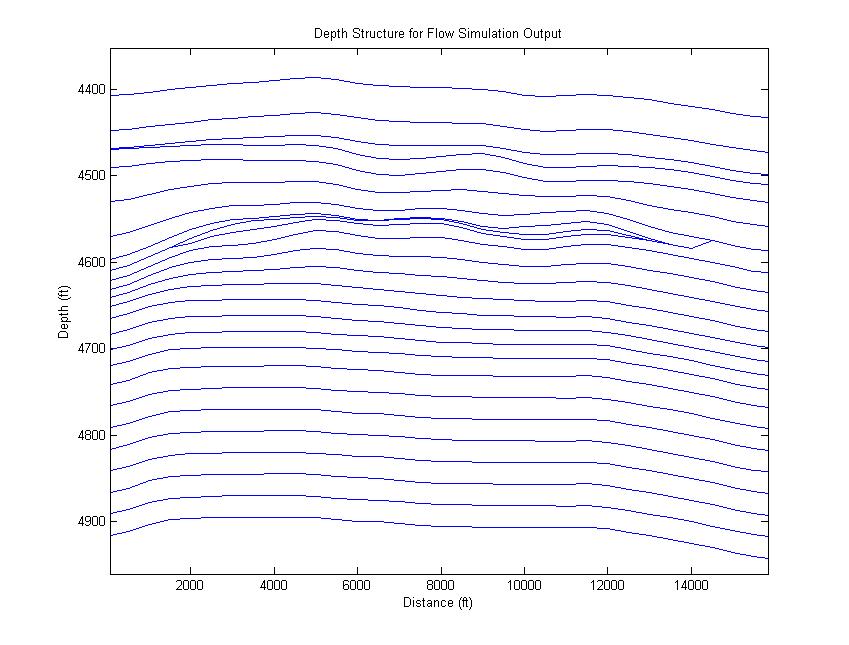 15
Velocity Model at Year 0
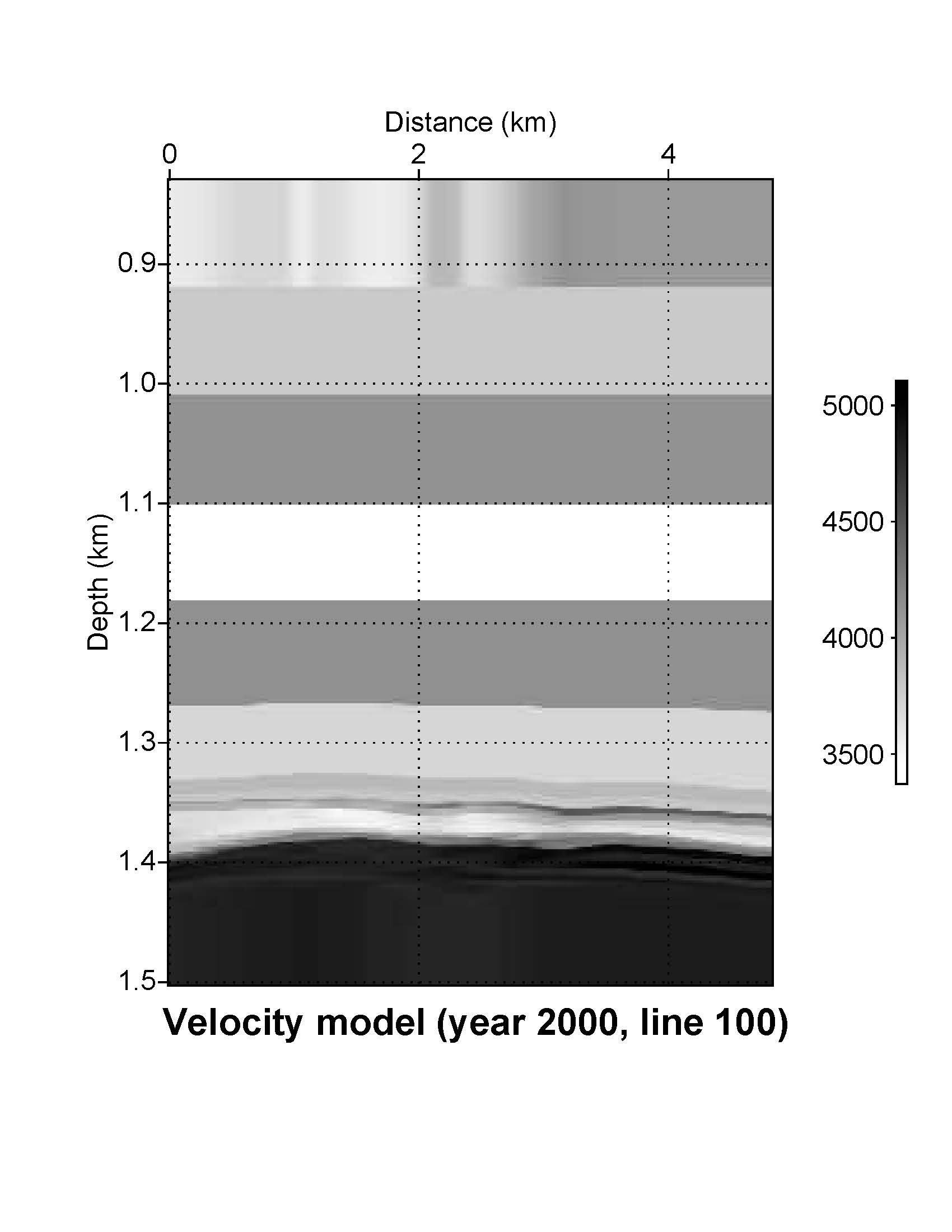 16
[Speaker Notes: Figure 9. (a) Seismic P-wave earth model before CO2 injection. (b) Simulation year 250, after 50 years of CO2 injection and 200 years of continued flow simulation. Note vertical faults acts as CO2 conduit. (c) Saturation levels of CO2 in year 250.]
Velocity Model at Year 250
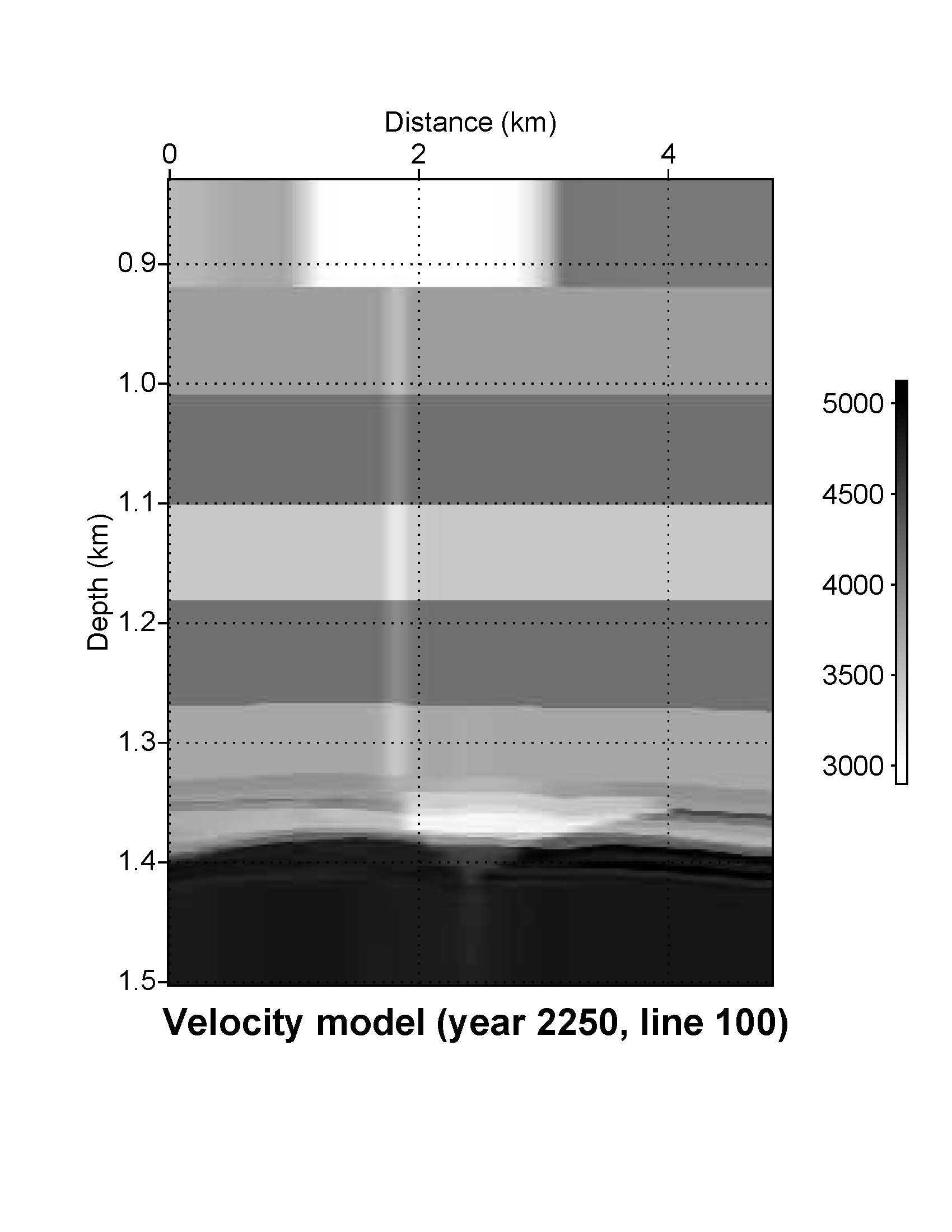 Average velocity difference 500-600 m/s
17
[Speaker Notes: Figure 9. (a) Seismic P-wave earth model before CO2 injection. (b) Simulation year 250, after 50 years of CO2 injection and 200 years of continued flow simulation. Note vertical faults acts as CO2 conduit. (c) Saturation levels of CO2 in year 250.]
Velocity Model at Year 250 and CO2 Saturation
CO2 saturation
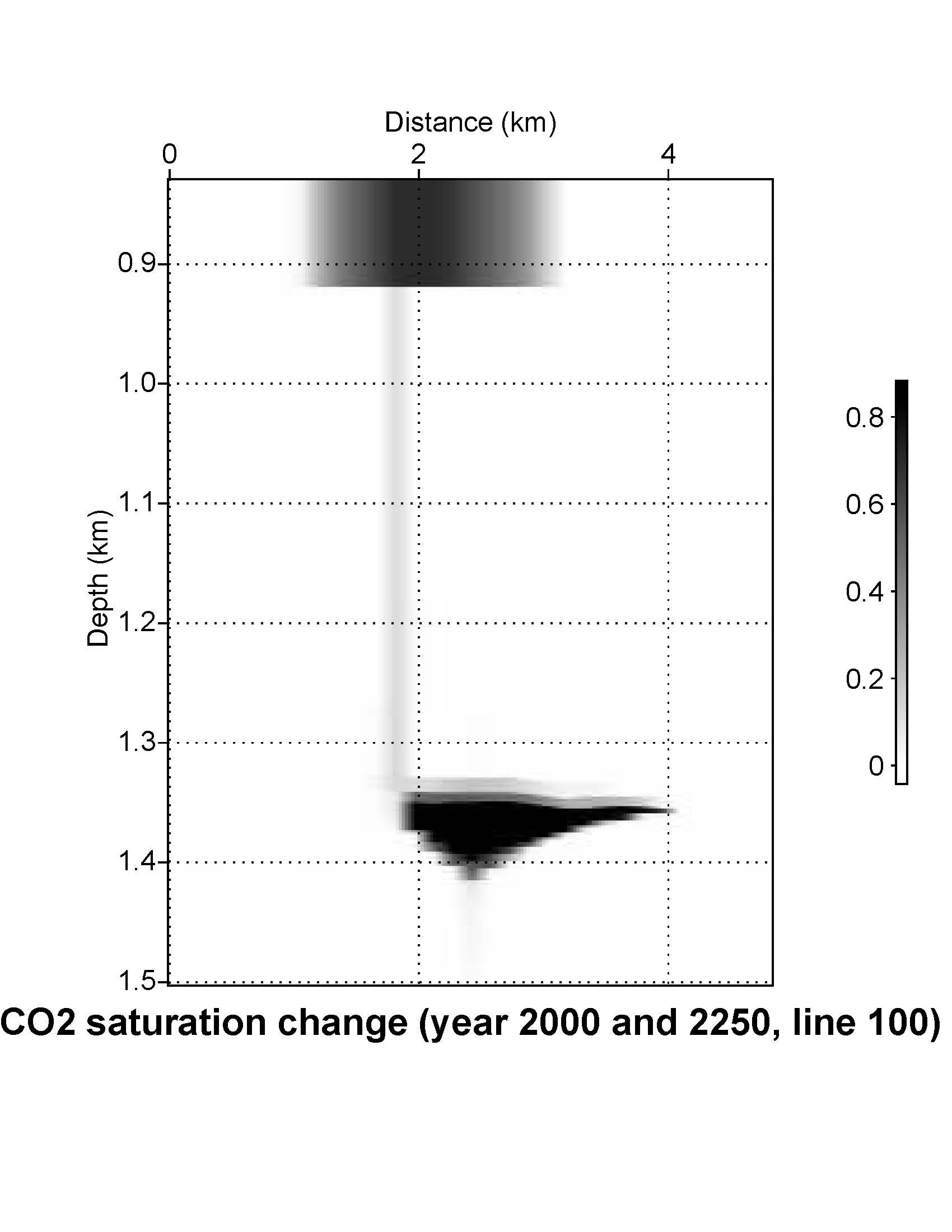 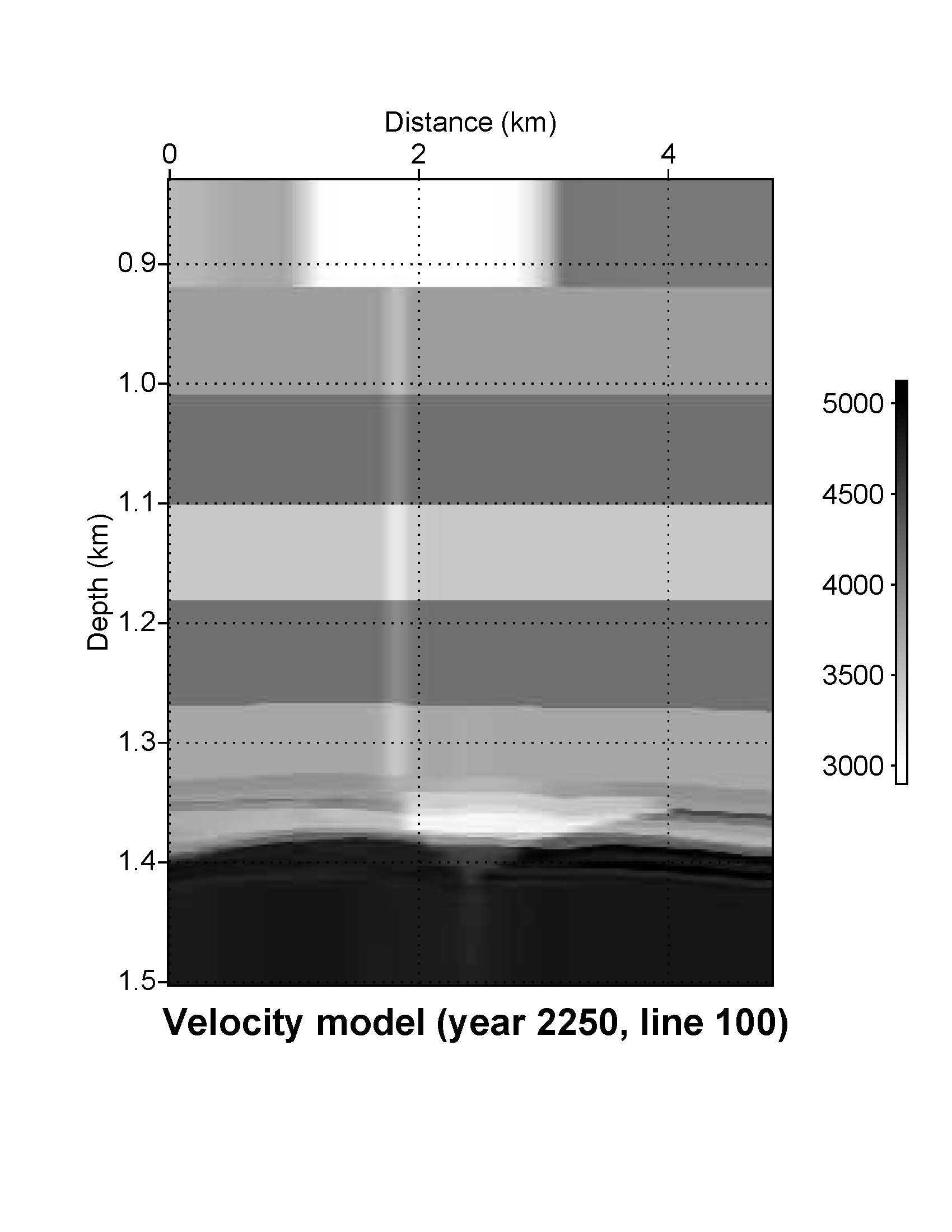 Sco2
Average velocity difference 500-600 m/s difference
18
[Speaker Notes: Figure 9. (a) Seismic P-wave earth model before CO2 injection. (b) Simulation year 250, after 50 years of CO2 injection and 200 years of continued flow simulation. Note vertical faults acts as CO2 conduit. (c) Saturation levels of CO2 in year 250.]
Seismic Simulation Results ( Year 0)
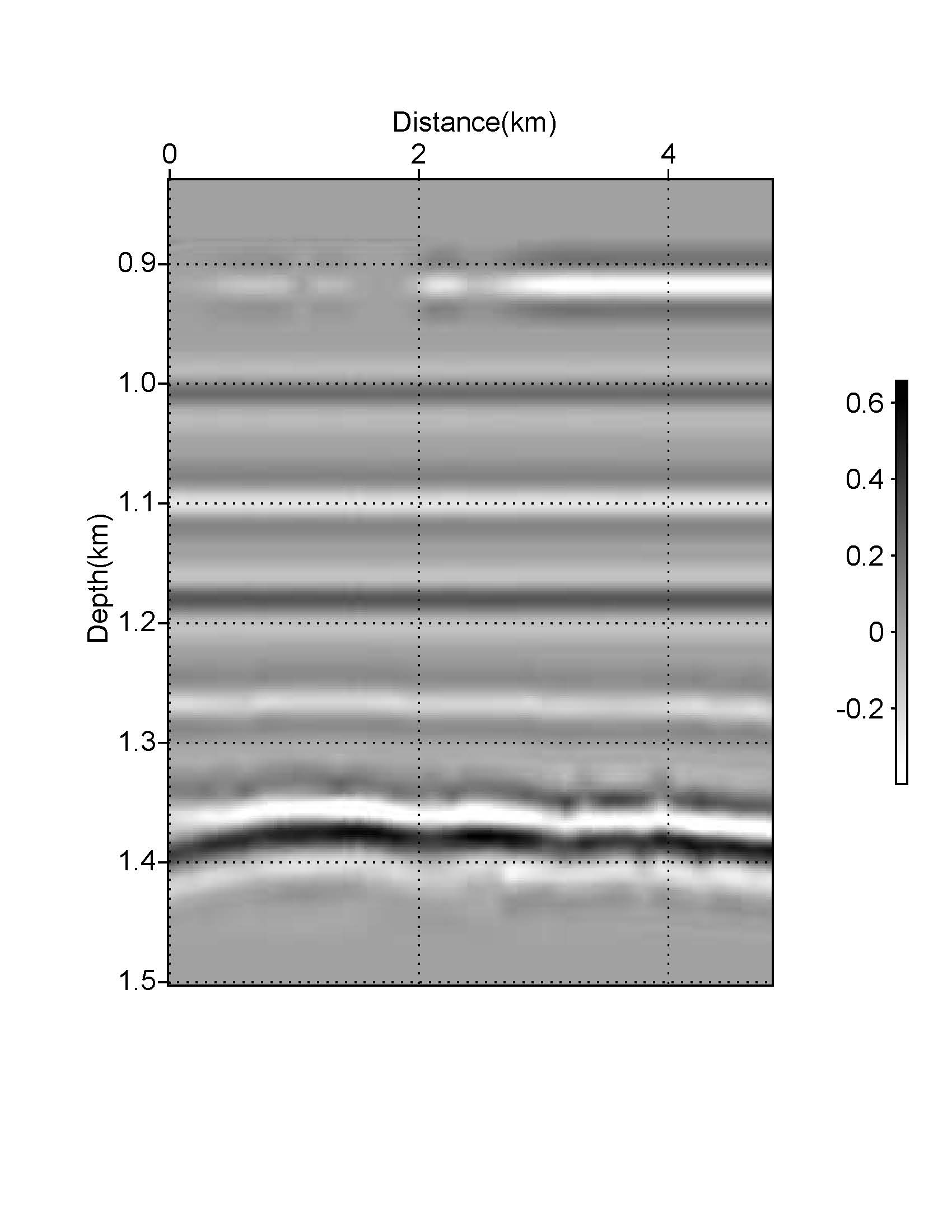 19
[Speaker Notes: Figure 11. 1D seismic convolutional forward modeling results for inline 100: (a) 1st year of injection (b) last year of monitoring (2250)  (red arrow shows top of sequestration cite at around 1348m measured depth).]
Seismic Simulation Results (Year 250)
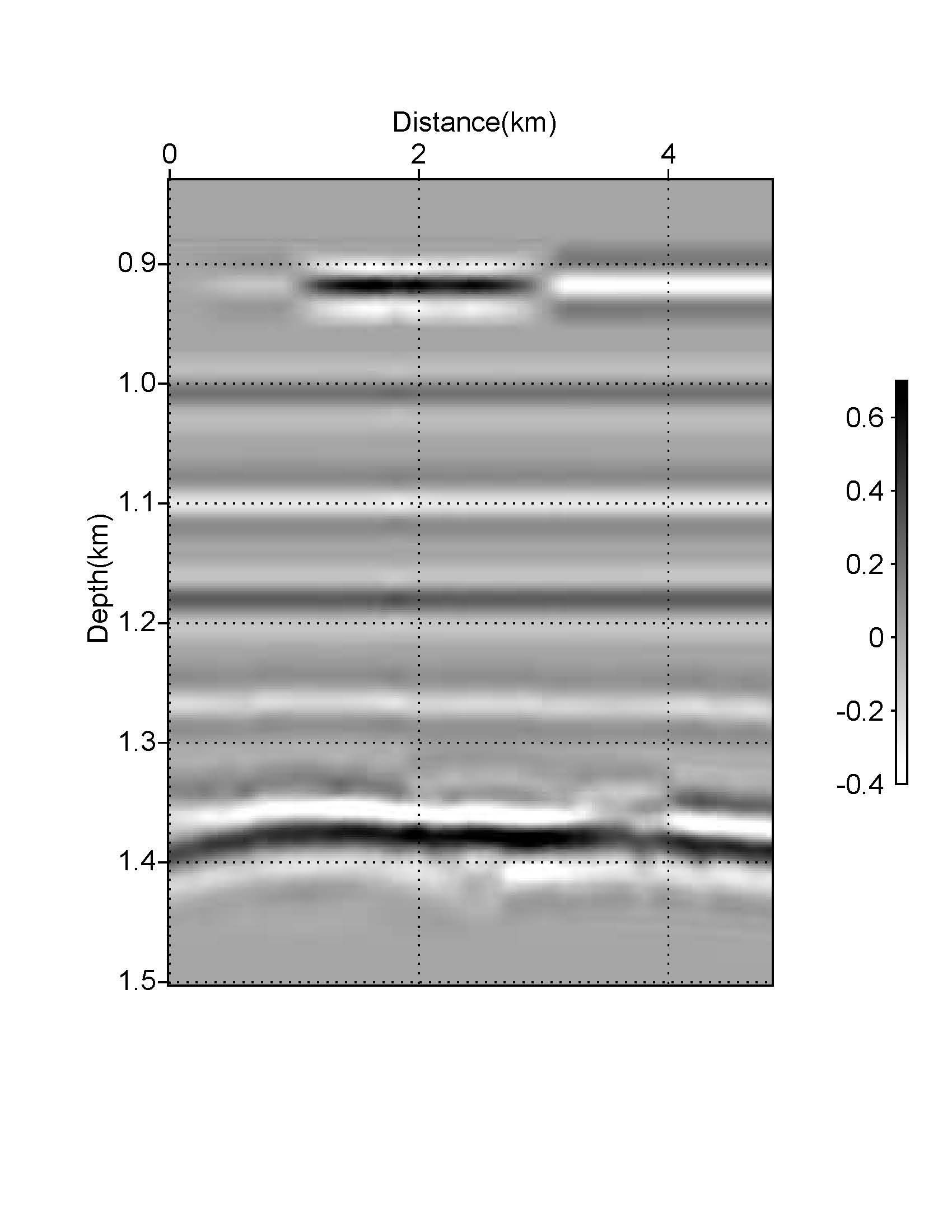 amp
20
[Speaker Notes: Figure 11. 1D seismic convolutional forward modeling results for inline 100: (a) 1st year of injection (b) last year of monitoring (2250)  (red arrow shows top of sequestration cite at around 1348m measured depth).]
Difference on Seismic ( Year 0 and Year 250)
a)
b)
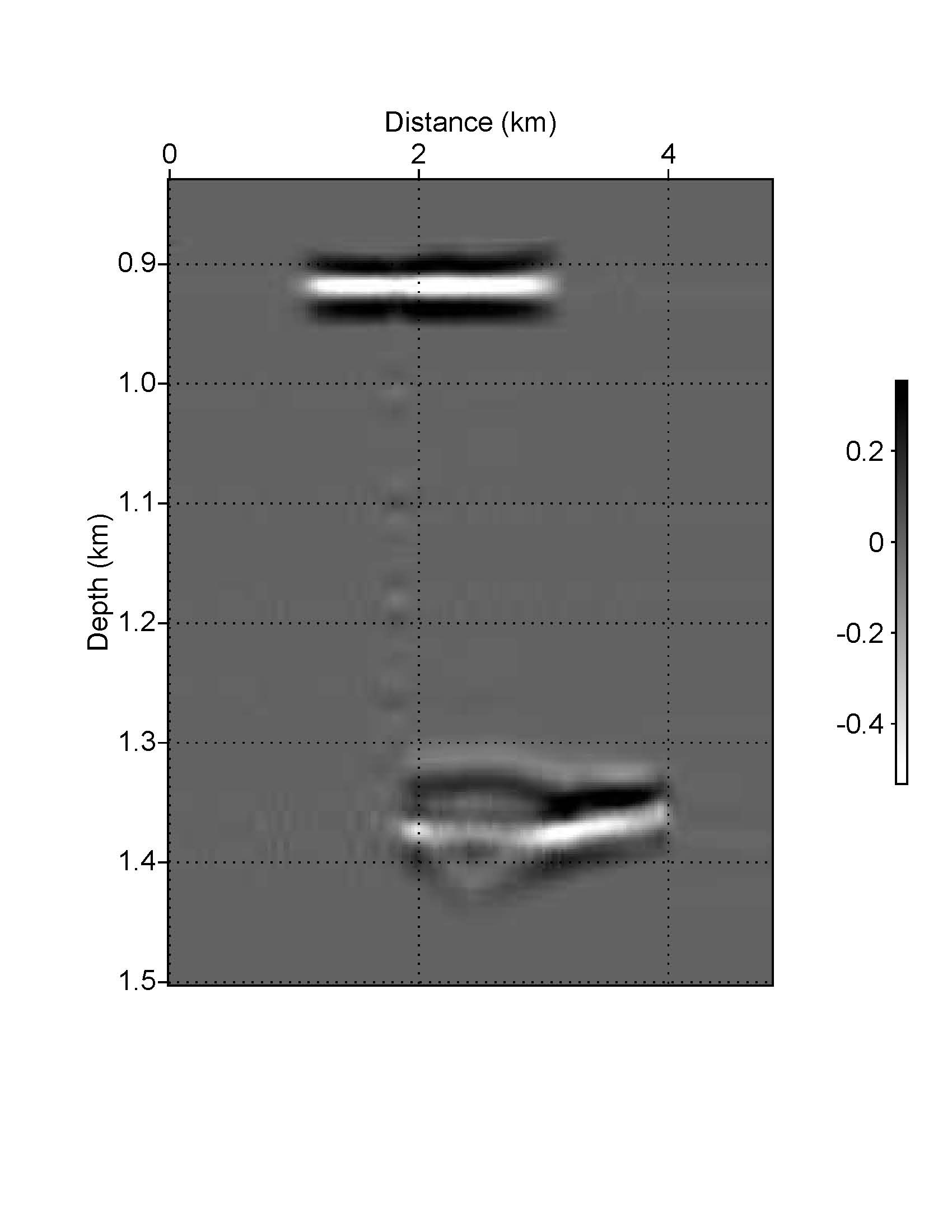 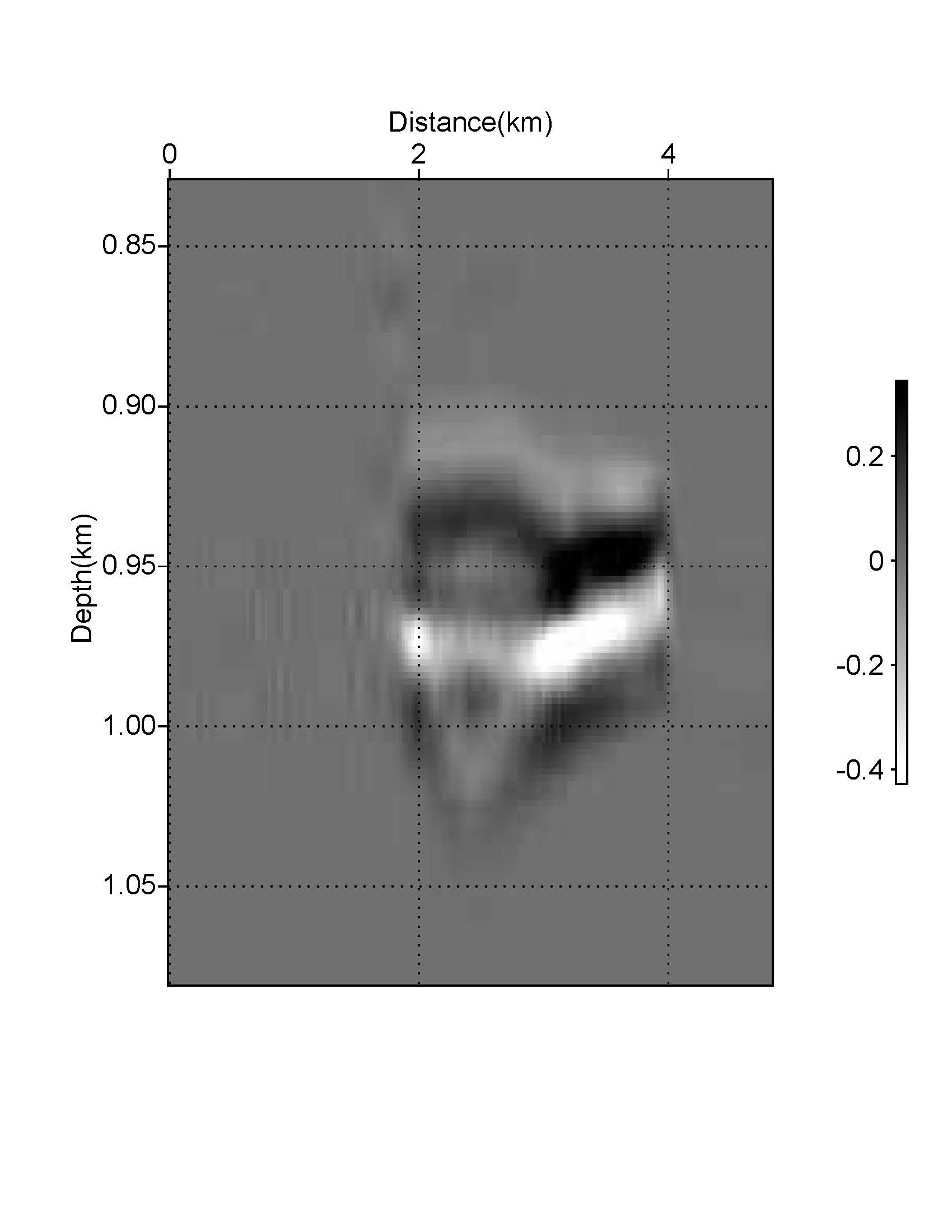 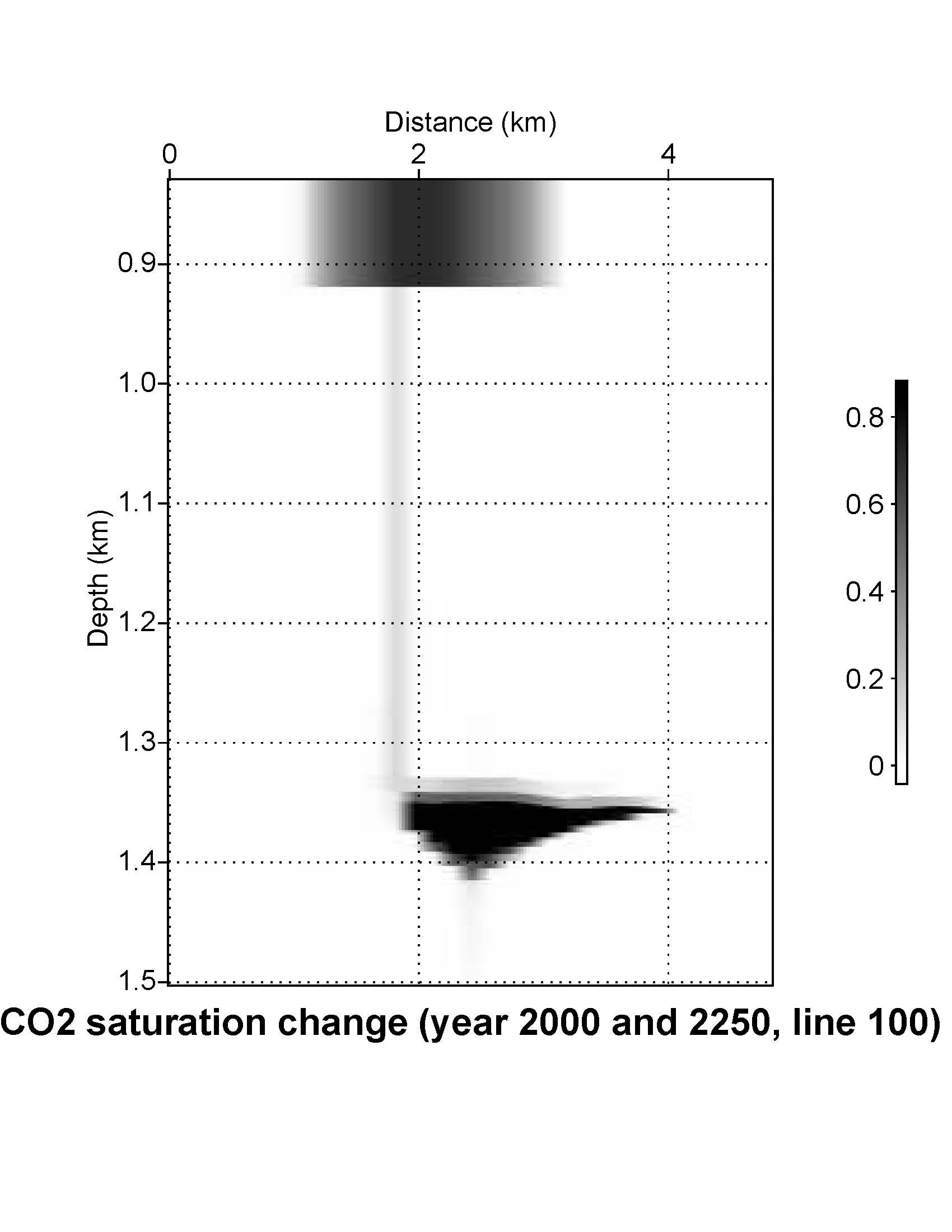 c)
Difference
CO2 Sat
amp
Sco2
21
[Speaker Notes: Figure 13. (a) Difference on seismic between year 0 and 250 due to CO2 injection (b) Detailed 1D convolutional seismic simulation result at the sequestration level. (c) CO2 saturation at the last year of monitoring ( year 250).]
Map View of Reservoir Properties (Depth 1348 m)
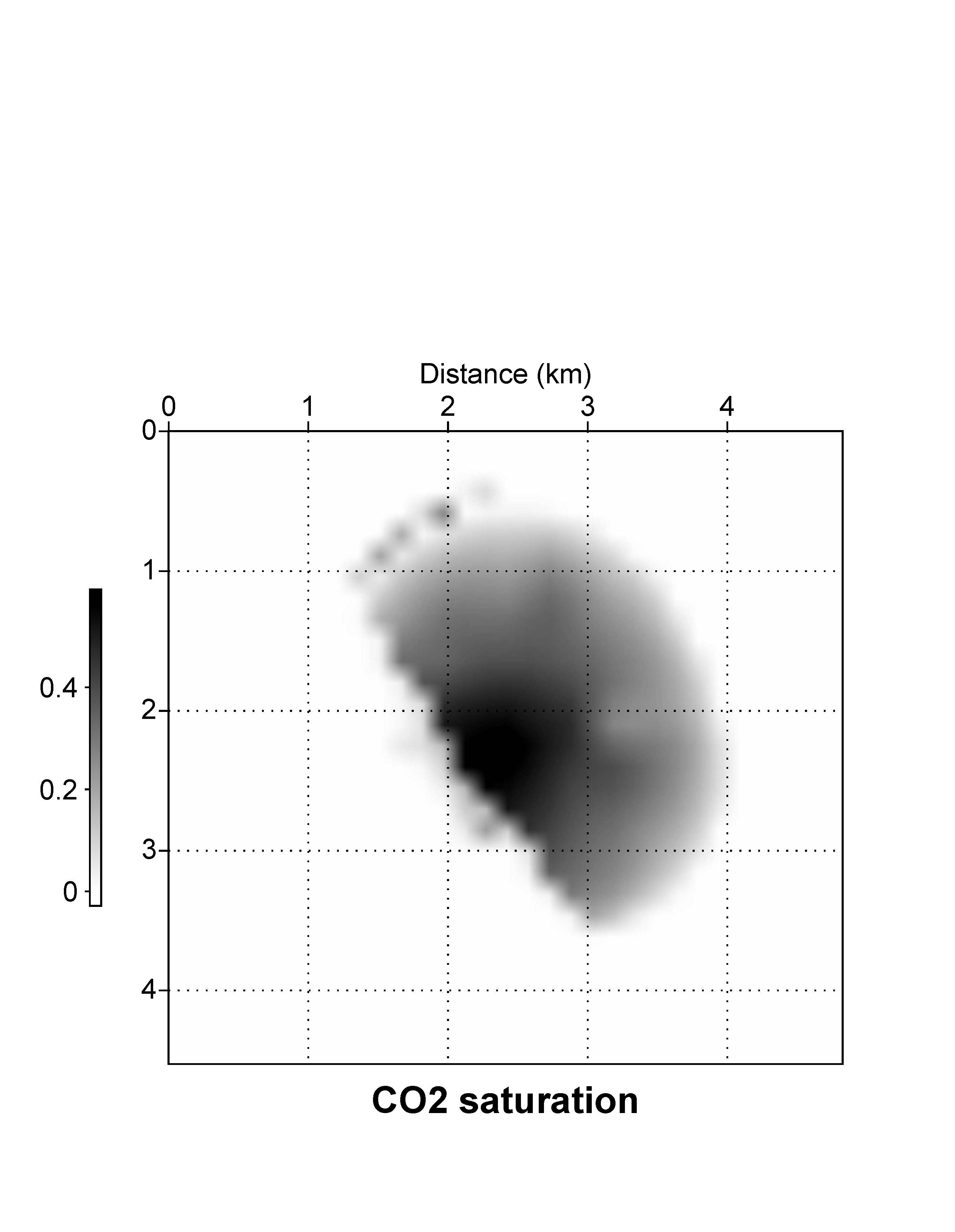 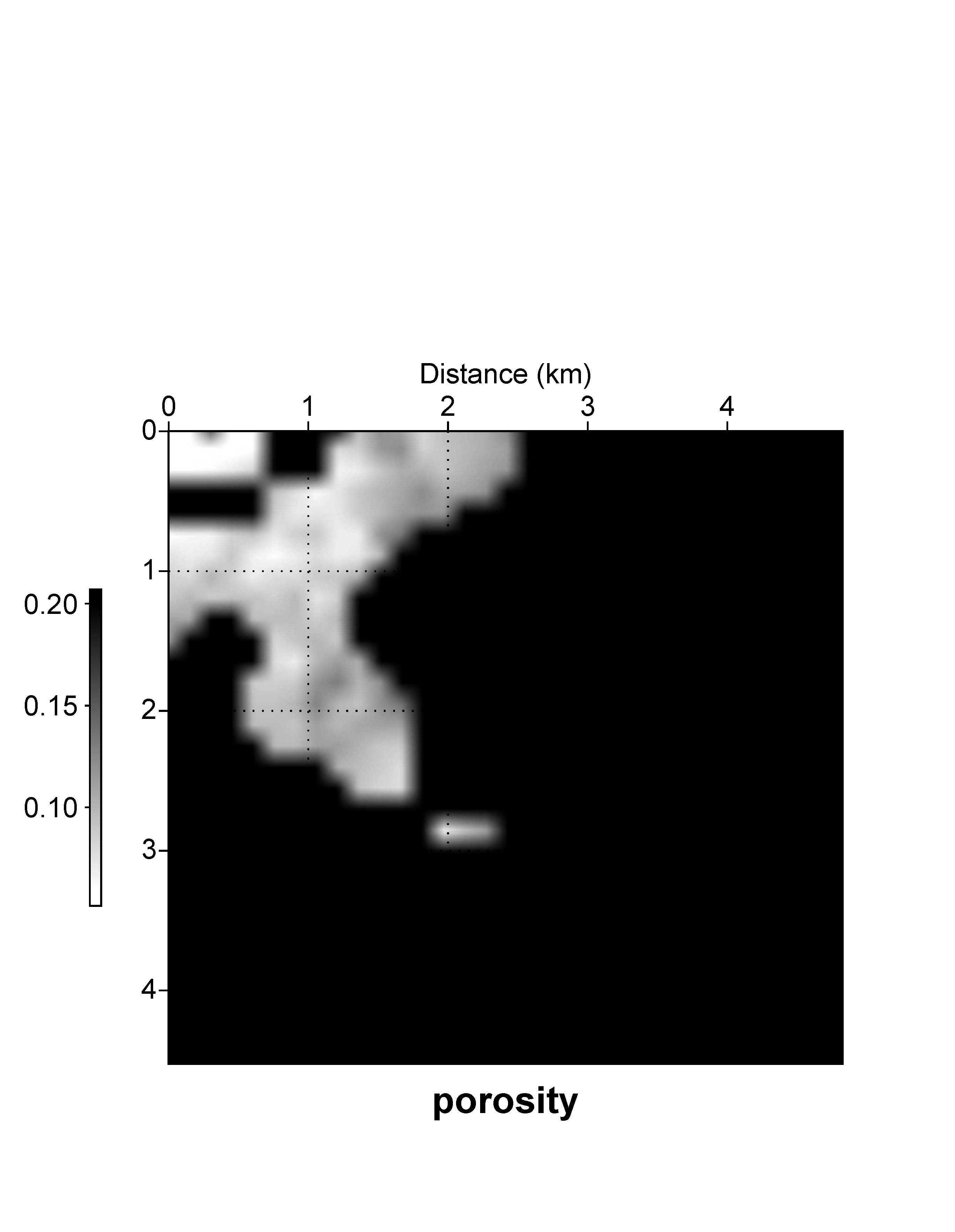 b)
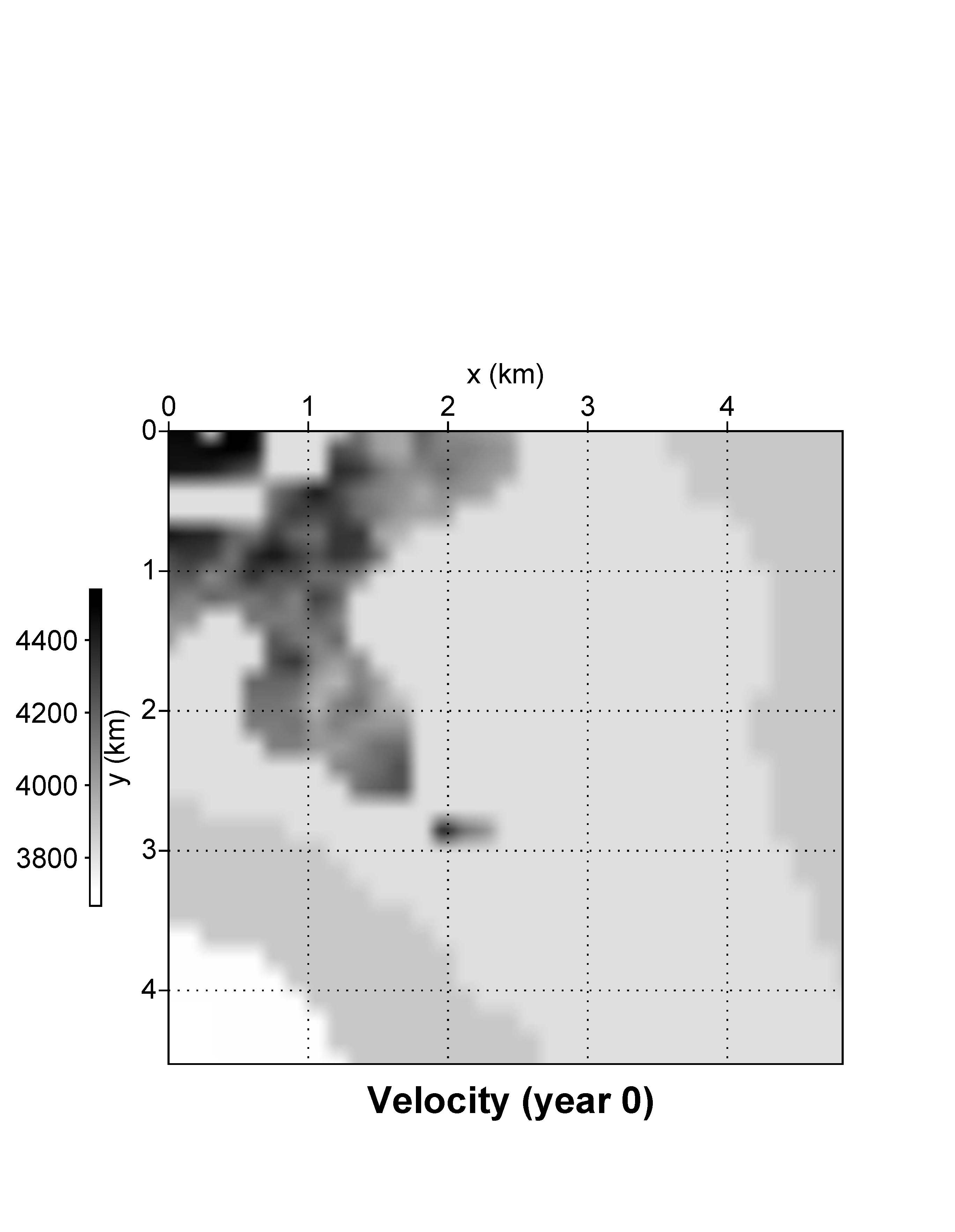 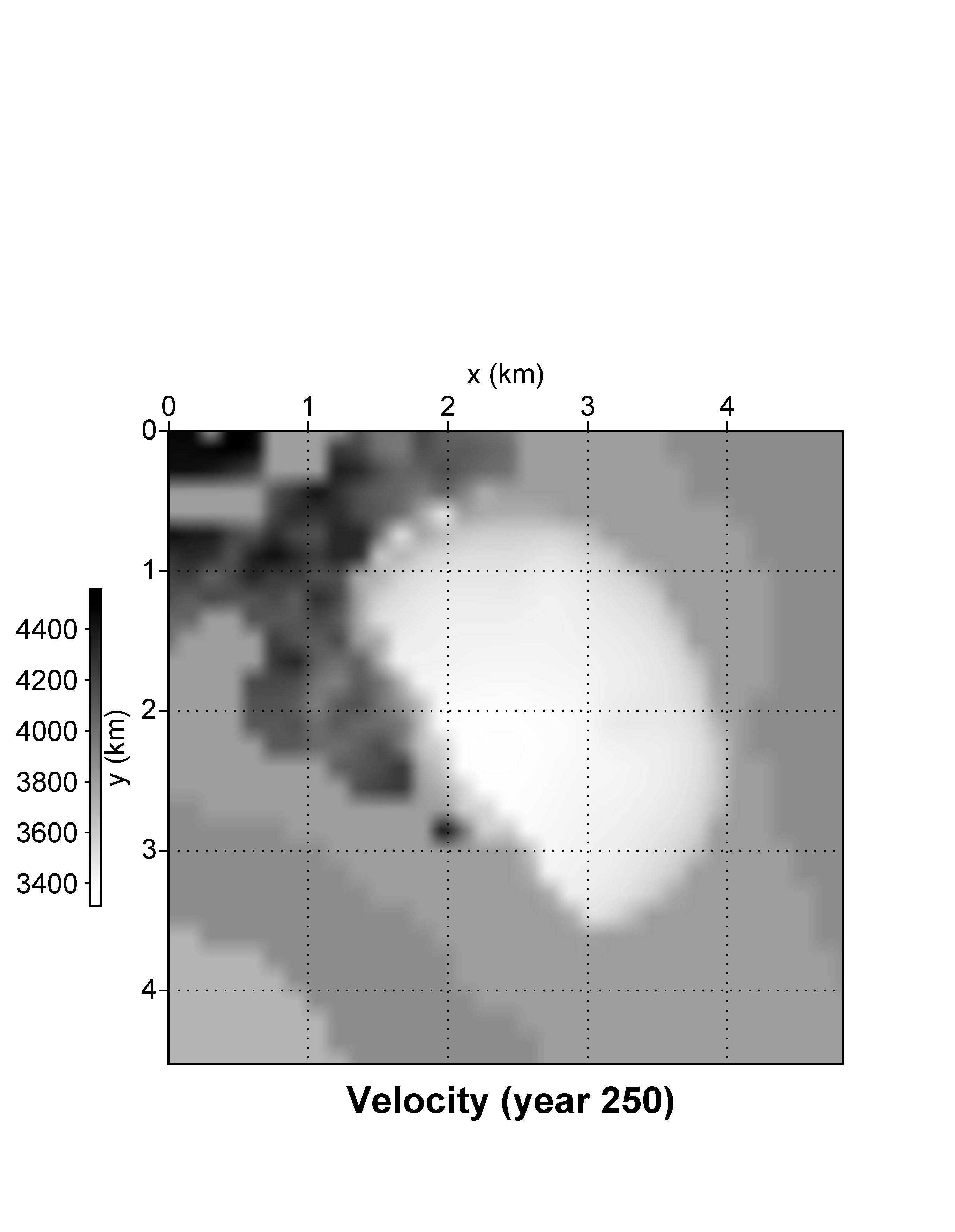 a)
m/s
m/s
c)
d)
22
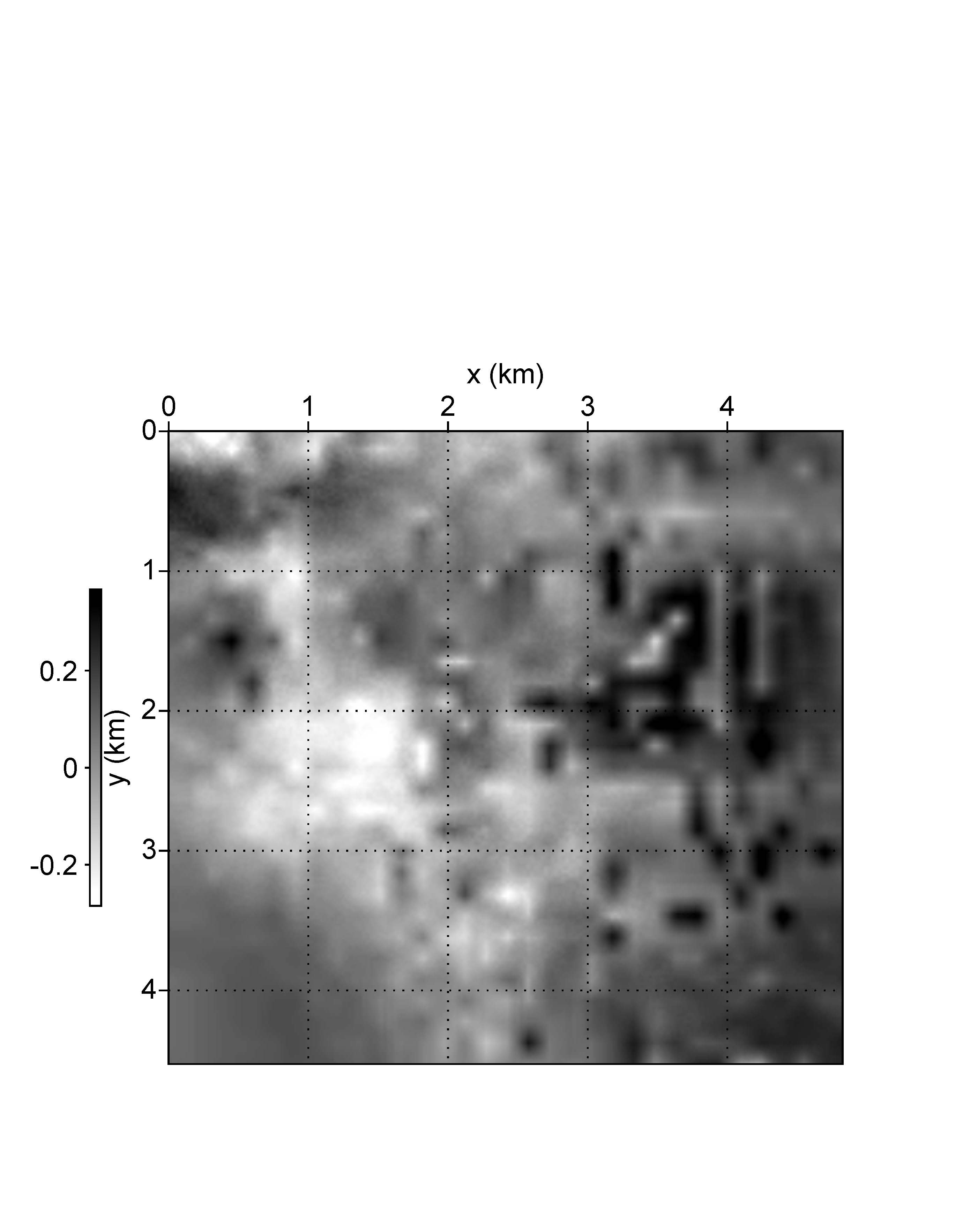 a)
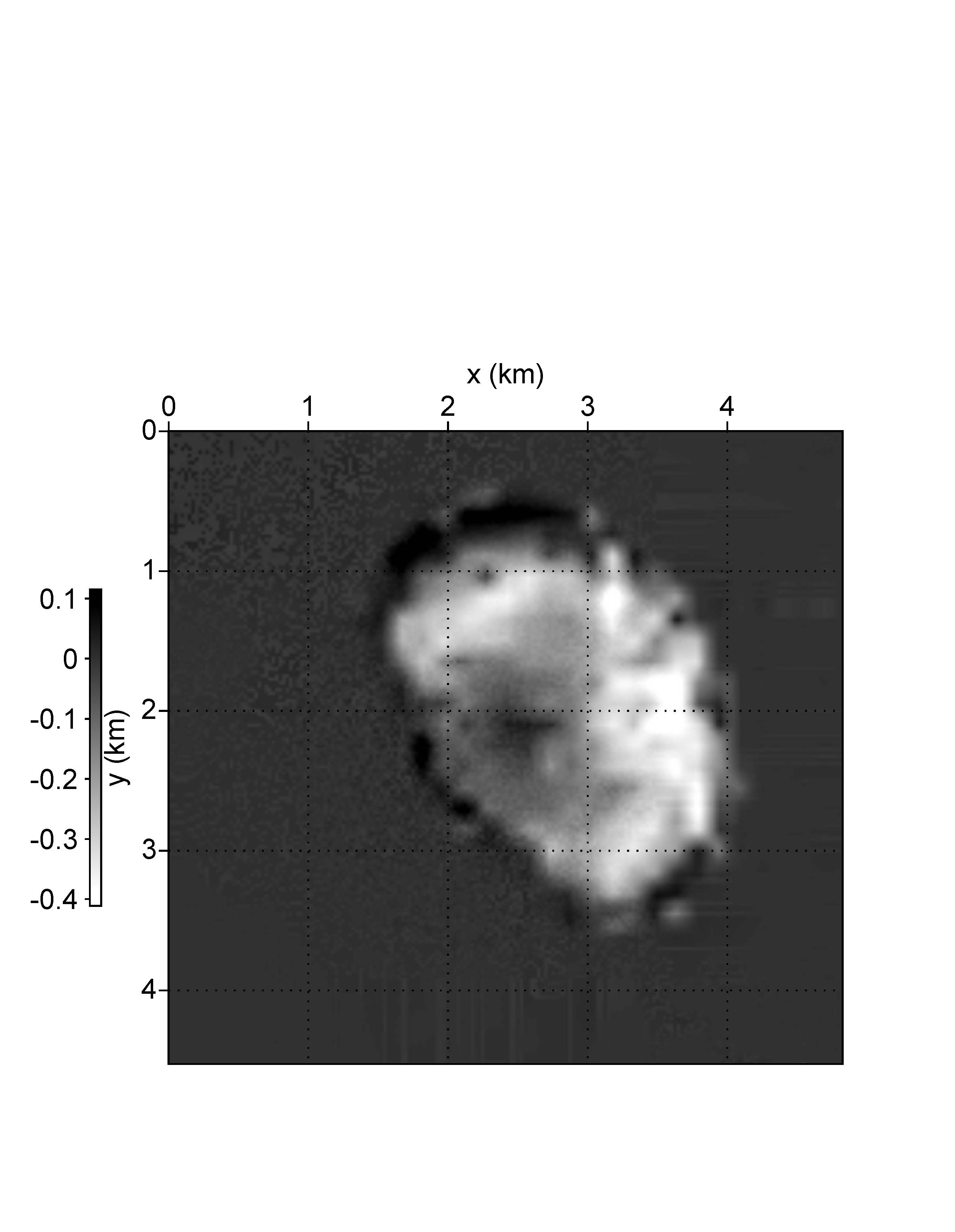 c)
Year 0
Year 250
Difference
amp
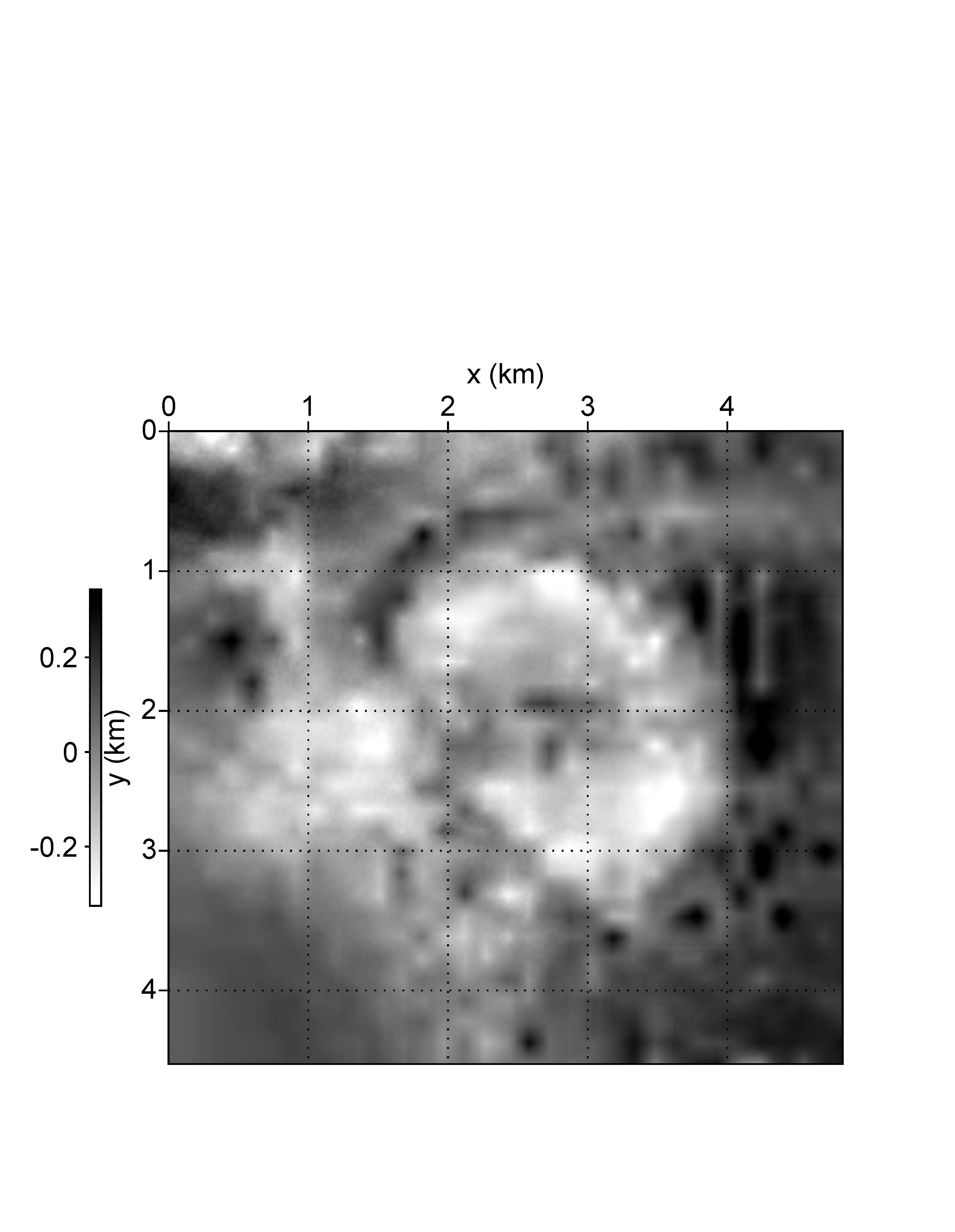 b)
amp
Depth Slice 1348 m
23
[Speaker Notes: Figure 15. Depth slice (1348m) of 1D convolutional forward modeling results (a) Year 0. (b) Year 250. (c) Difference.]
Conclusions and Discussions
Work flow: flow -> seismic 

Re-gridding from flow simulation to seismic is challenging, which includes both downscaling and upscaling 

The followings need to further investigated
Is any geology feature lost during this process?
If all the features is maintained, can it all be detect on seismic? ( may be below seismic resolution )

1D convolution forward modeling-> 2D/3D acoustic/elastic
24
Acknowledgement
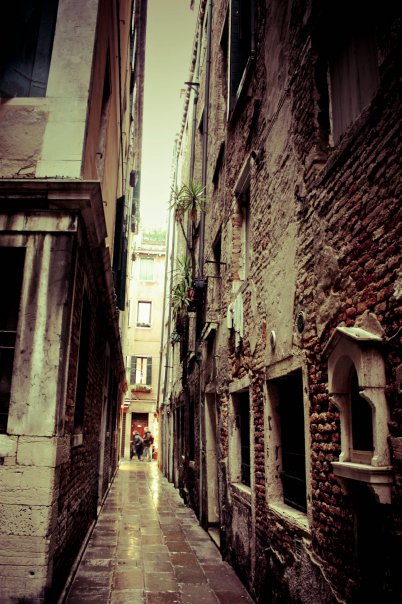 Dr. Christopher Liner (PI)
Po Geng (Flow simulation)
June Zeng (Geology)
UH CO2 Sequestration Group
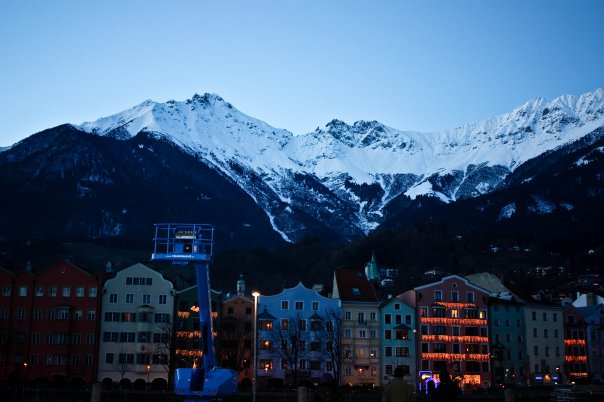 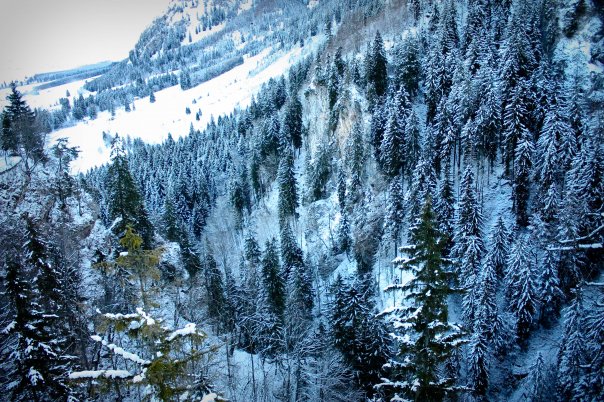 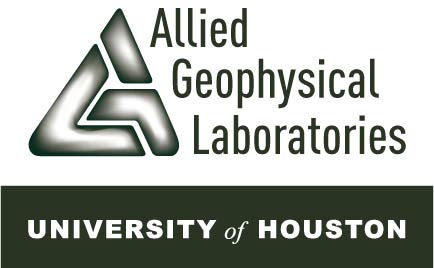 25
Thank You !!!
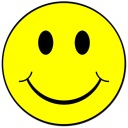 26
27
Flow simulation Output
Data format (for each layer):  
x   y    property value ( depth, pressure,  porosity, saturation, etc.)
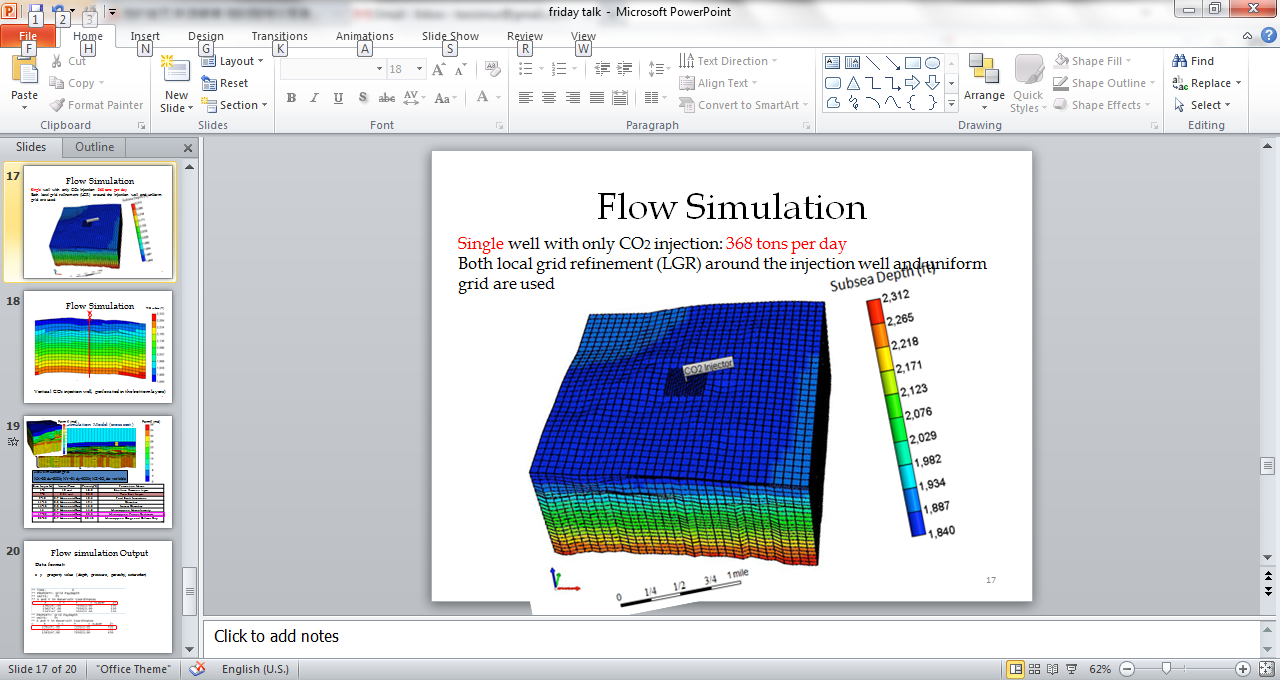 y
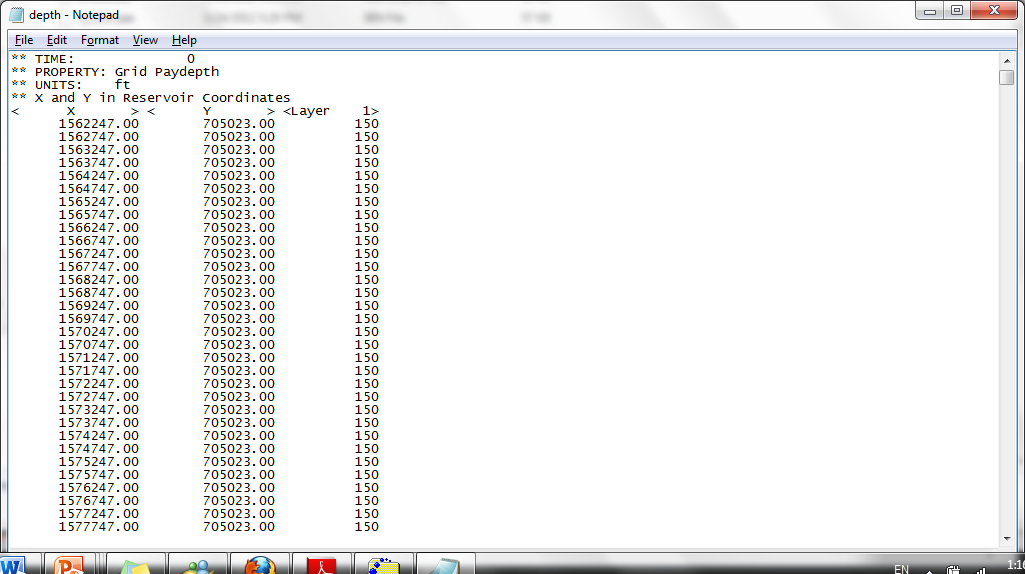 x
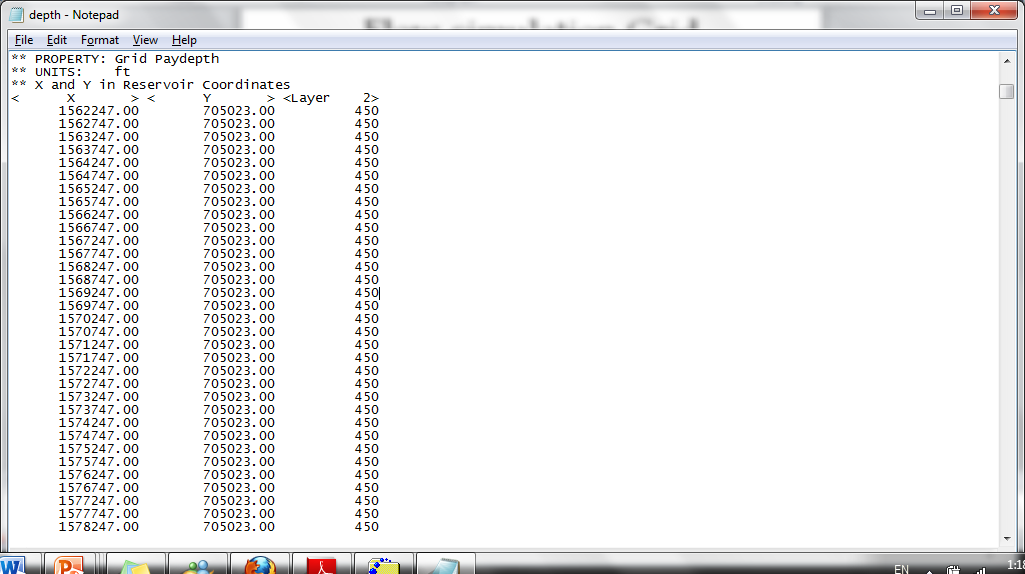 28
Flow Simulation Property Format
Z(ft)
X(ft)
Y(ft)
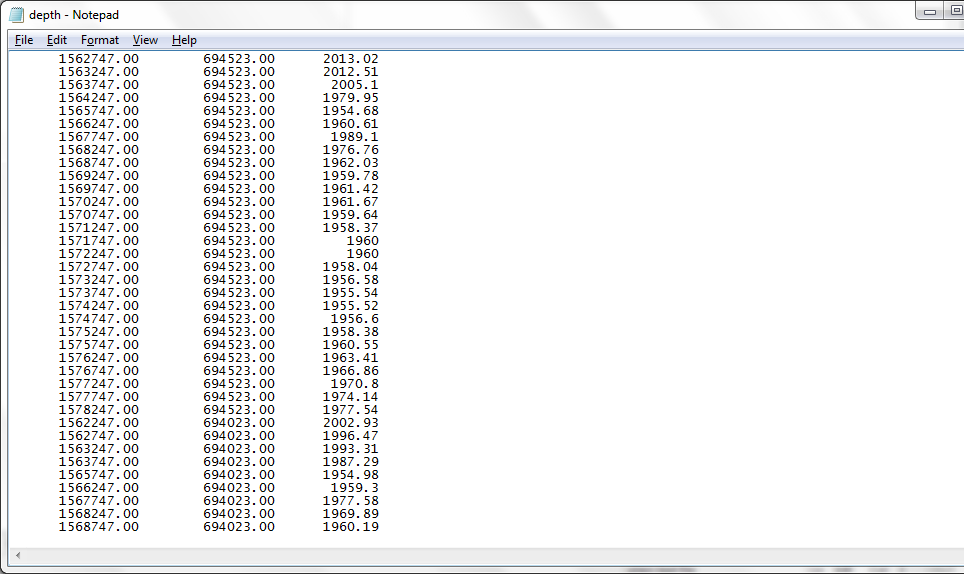 dx=500 ft
dx=2000 ft
Data points at the truncation or pinch-out will be skipped when exported from flow simulation model
29
dx=2000 ft
Z(ft)
X(ft)
Y(ft)
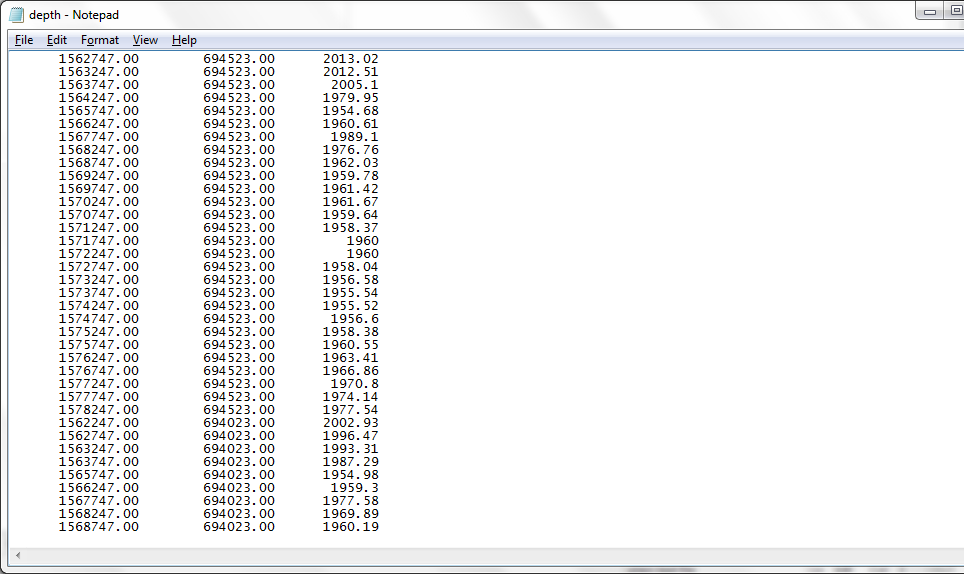 Fill the gaps : assume  z is missing
1563747.00                            694023.00                         1987.29
1564247.00                            694023.00                             0
1564727.00                            694023.00                             0
1565227.00                            694023.00                             0
1565747.00                            694023.00                          1954.98
After this step, the grid will be regular with NX by NY by NZ in each direction
30
Flow simulation Output
x(ft)
y(ft)
z(ft)
1563747.00                            694023.00                         1987.29
1564247.00                            694023.00                             1986
1564727.00                            694023.00                             1984
1565227.00                            694023.00                             1970
1565747.00                            694023.00                          1954.98
1563747.00                            694023.00                         1987.29
1564247.00                            694023.00                             0
1564727.00                            694023.00                             0
1565227.00                            694023.00                             0
1565747.00                            694023.00                          1954.98
Assumptions:
If z is zero, then fill  the zeros value with the same depth of the next top layer  and also corresponding property values
31
Frequency Spectrum
Amp
Freq
(Liner, 2012)
fdom: 35Hz
32
Flow Simulation
Grid types
Unconstructed
Constructed (preferred, high efficiency of simulation performance)

Orthogonal corner grid (easy, fewer faults structure) (used in this study)

Un-orthogonal corner grid (more complicated, more faults structure)
33
Flow Simulation
Single well with only CO2 injection: 368 tons per day
Both local grid refinement (LGR) around the injection well and uniform grid are used
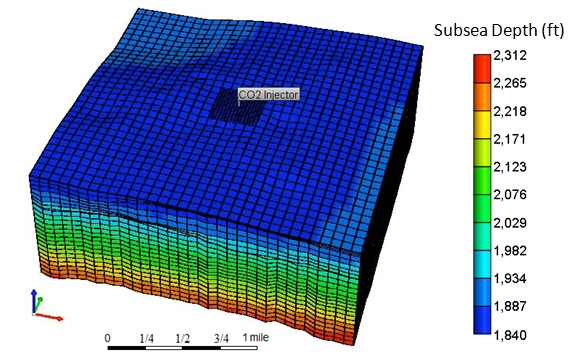 34
Flow Simulation
TVD subsea (ft)
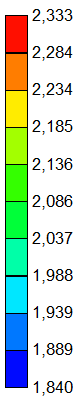 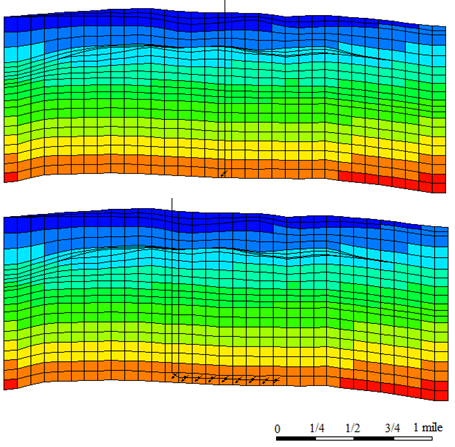 Vertical CO2 injection well, perforated in the bottom layers)
35
Flow simulation Output
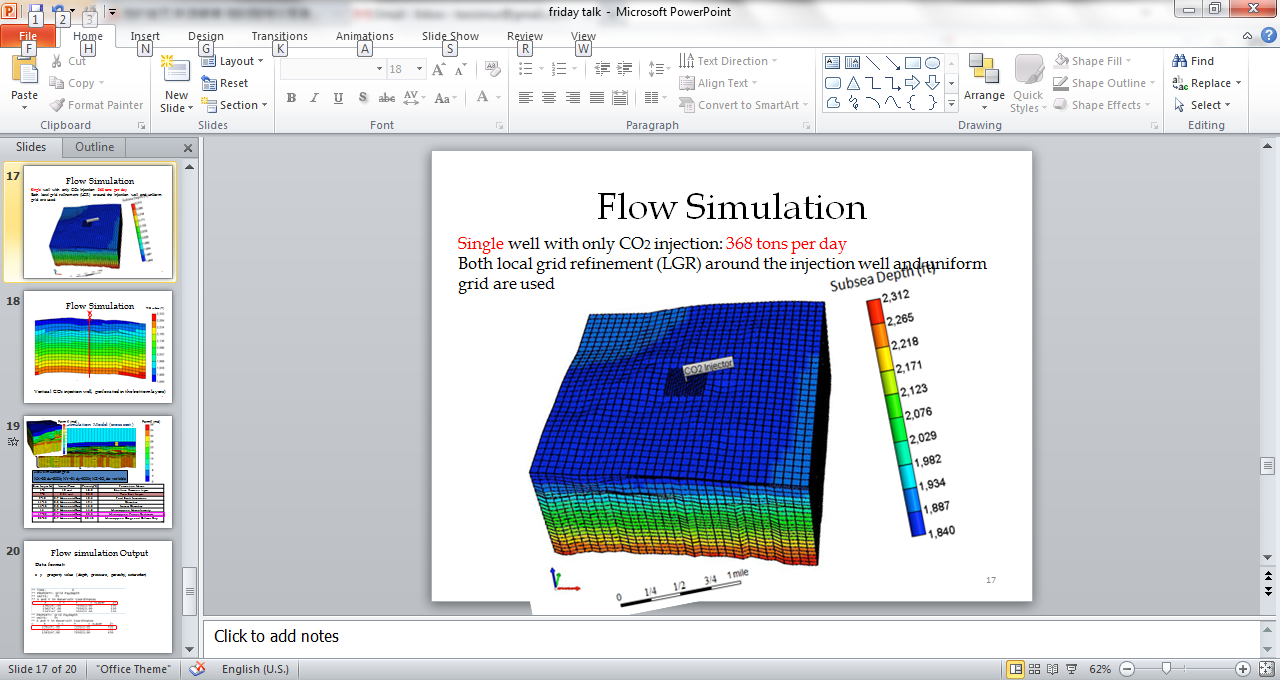 y
dx=500ft
 dy=500ft
 dz varies: <1ft
                    >200ft

 32 layers total
x
36
Re-gridding to Seismic Grid
1) dz=0.8ft to dz =5ft
2) dx=500ft to dx=82.5ft (seismic bin size)
3) dy=500ft to dy=82.5ft (seismic bin size)

a. interpolation /averaging is needed
b. top/bottom fill 

Uncertainties:
Top fill may cause considerate variation in the velocity and produce sharp boundaries, which greatly affect velocity model

2)   Smoothing may be necessary to avoid the shape edges
37